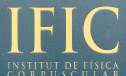 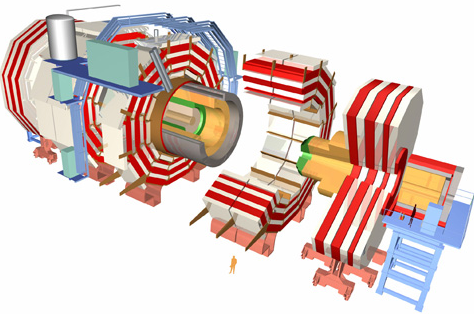 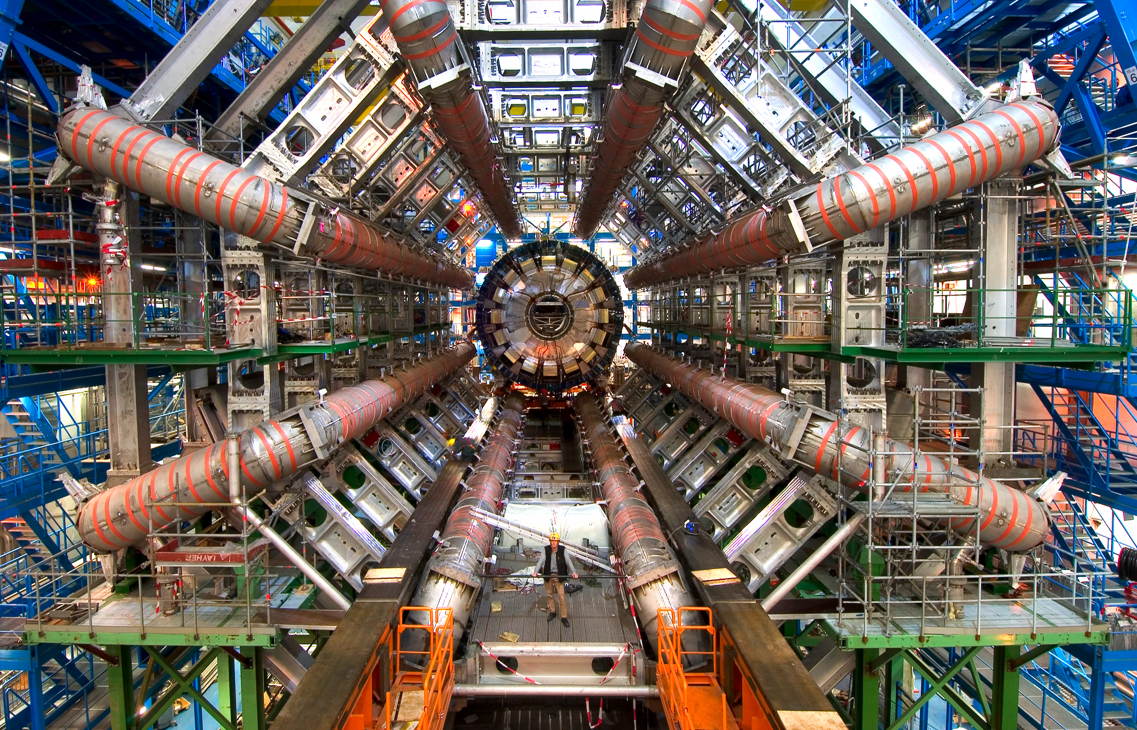 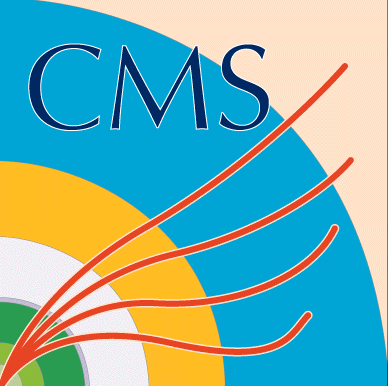 Top Quark Properties at LHC with ATLAS and CMS On  behalf of the ATLAS and CMS Collaboration
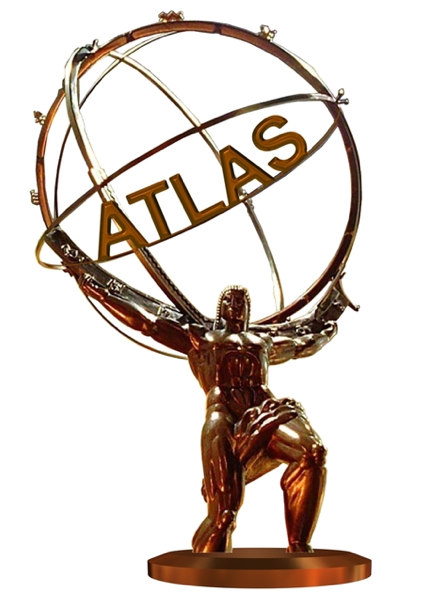 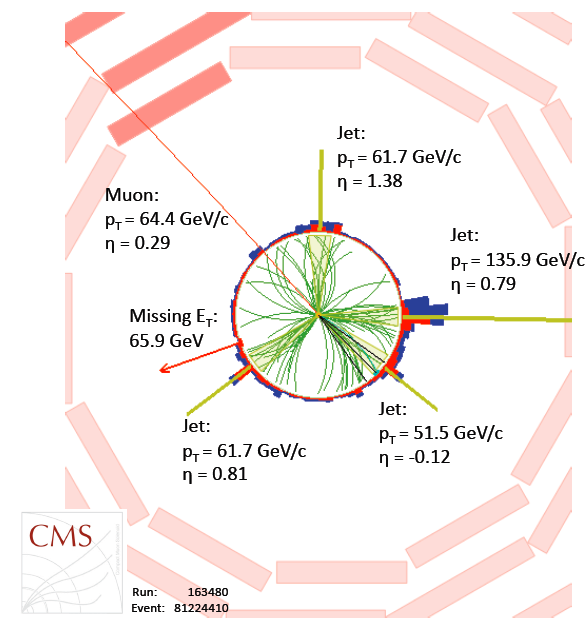 XXIV Rencontres de Blois: Particle Physics and Cosmology
30th May 2012
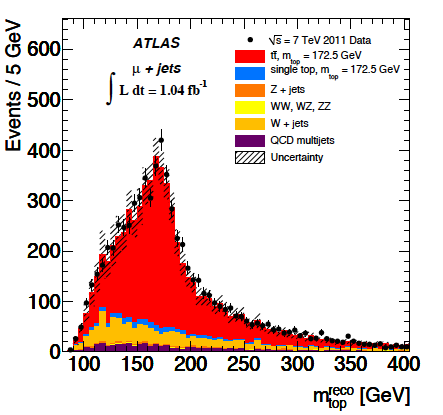 Regina Moles-Valls
IFIC – Universitat de València
Top Properties Outline
The top physics results in ATLAS and CMS presented in this talk:




 Top quark charge

 Spin correlation 
 
 Top mass

 Top mass difference
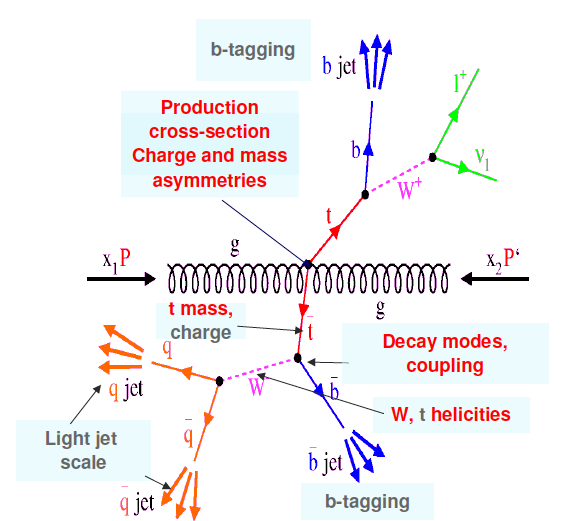 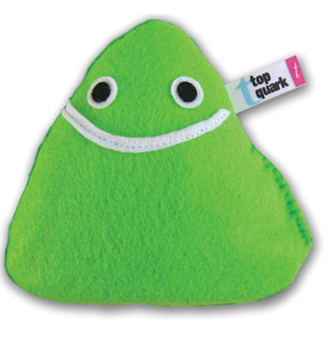 2
Top quark physics at LHC
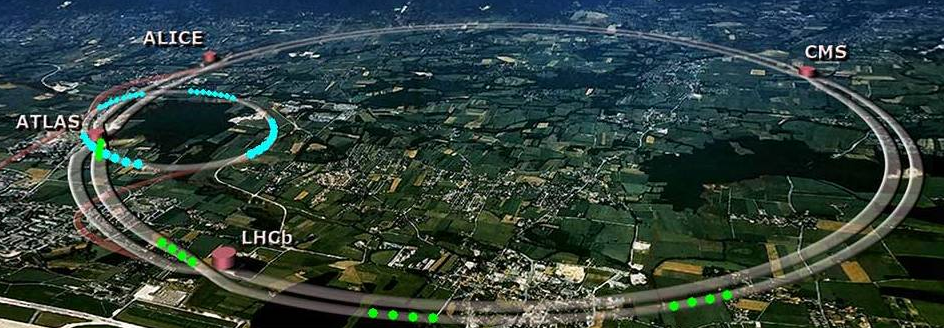 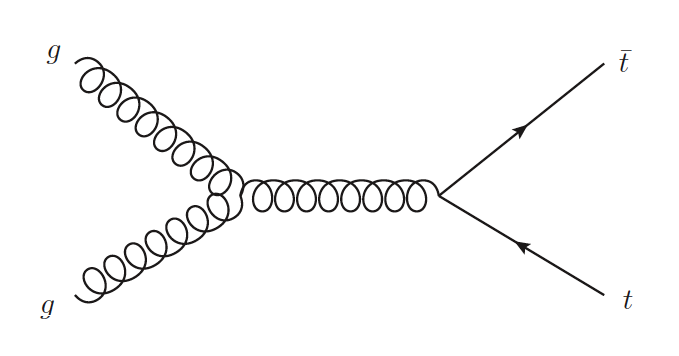 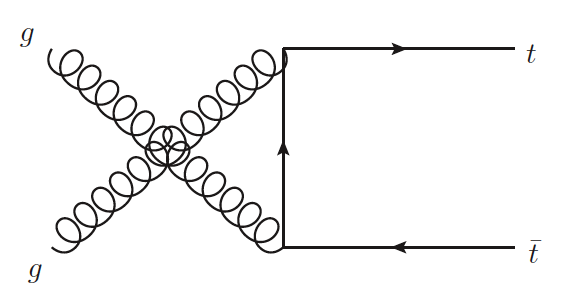 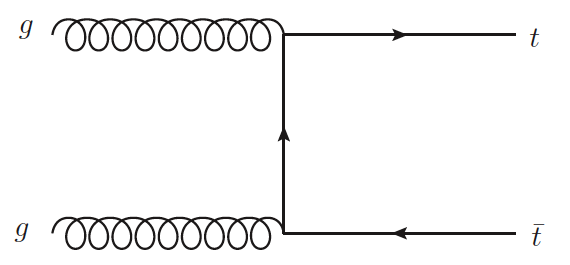 Single top production
Weak interaction
Top pair production
Strong interaction
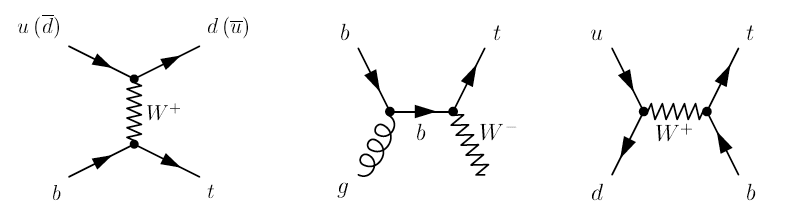 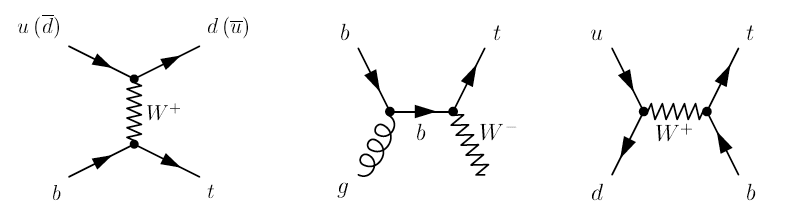 Gluon fusion  ~ 85%
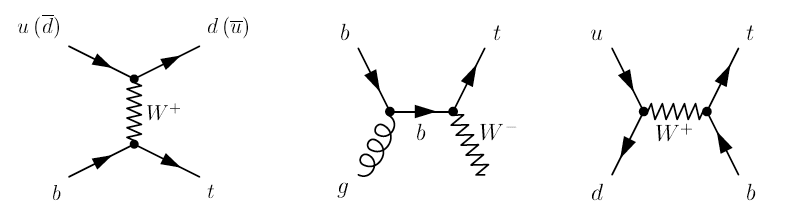 s-channel
4.63+0.20-0.18 pb
Wt 
production
15.741.17-1.21 pb
t-channel
64.57+2.63-1.74 pb
Quark scattering ~ 15%
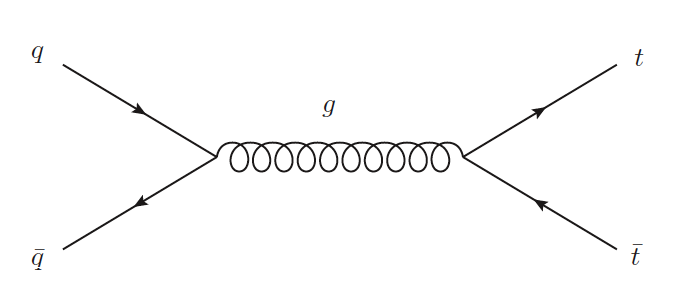 ( approximate NNLO QCD calculation)
σtop  (7 TeV)= 165+11-16 pb (approximate NNLO QCD calculation)
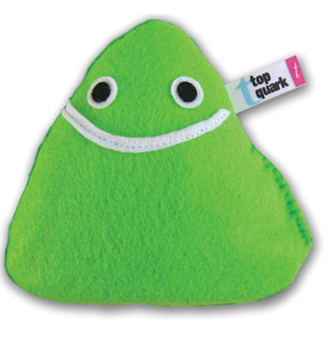 3
Top quark Physics with ATLAS & CMS
Top quark decay takes place almost exclusively:
 t        W+b
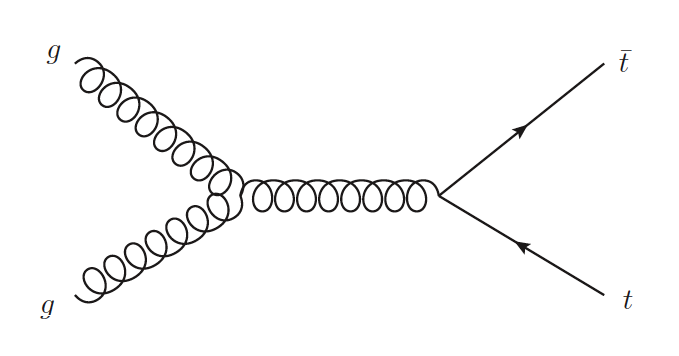 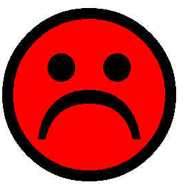 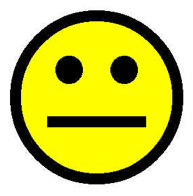 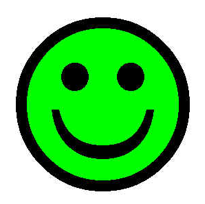 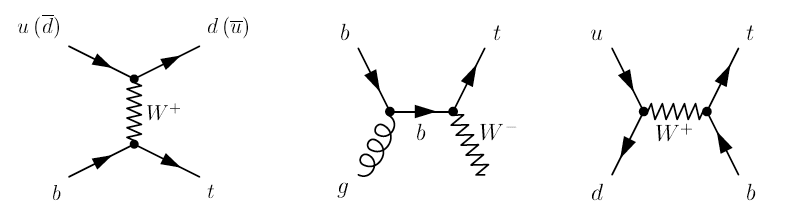 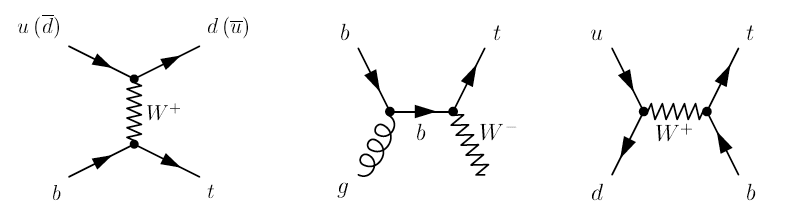 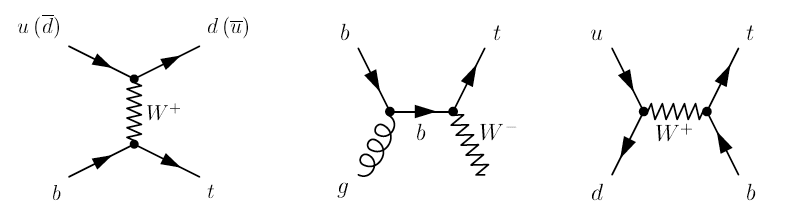 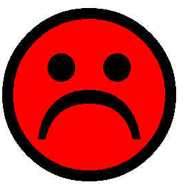 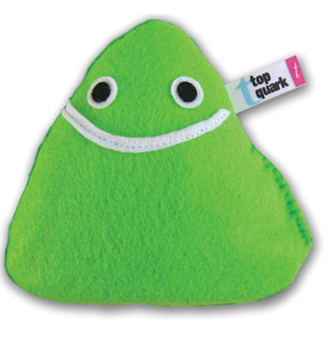 4
Top quark charge

 Spin correlation 
 
 Top mass

 Top mass difference
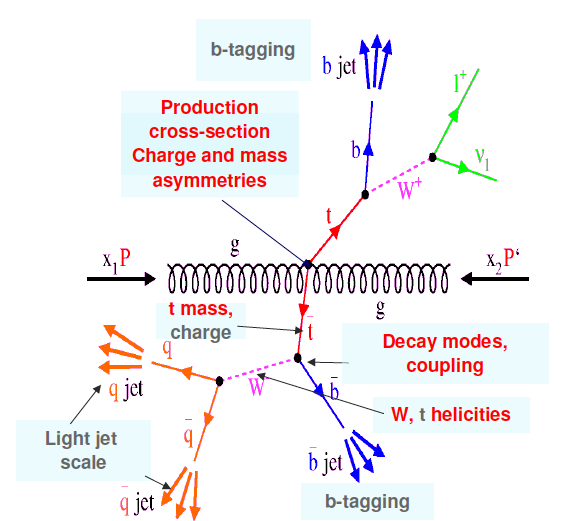 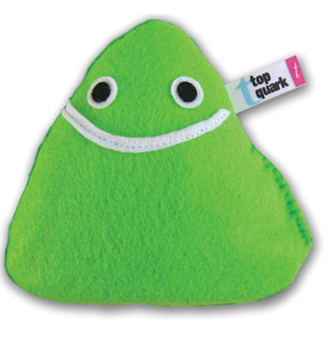 5
(CMS-PAS-TOP-11-031)
(ATLAS-CONF-2011-141)
Top Quark Charge
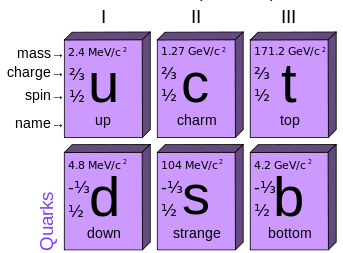 Top quark is the electroweak partner of the bottom quark:
Qt= +2/3e  Standard model prediction
Qt= -4/3e  Exotic scenario
l+jets channel
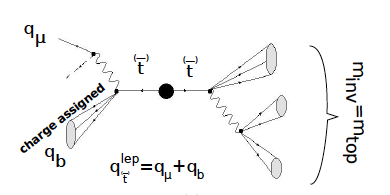 Top quark charge measurement is based 
    on the quark decay products:
b
W
ν
W: charge determined with lepton charge
b-jet: Charge is not directly measured:
 Tracks charge weighting technique
 Semi-leptonic b hadron decay
q
W
q
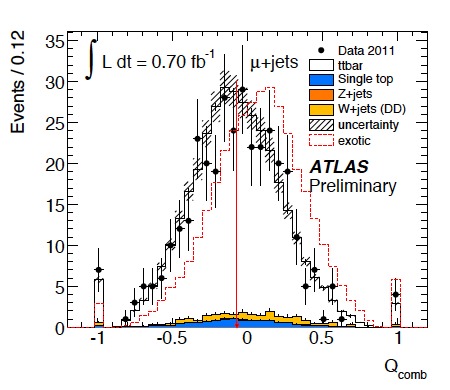 Tracks charge weighting technique
Weighted sum of the particles’ electric charge 
    in the b-jet:

Statistical method to exclude the exotic top quark 
   has been performed
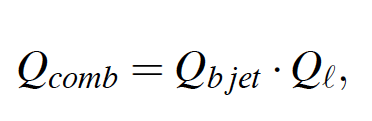 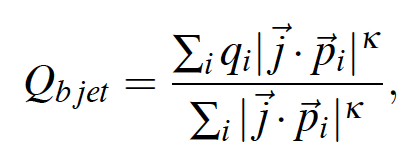 ATLAS RESULTS
SM value
Exotic scenario is excluded with more than  5σ
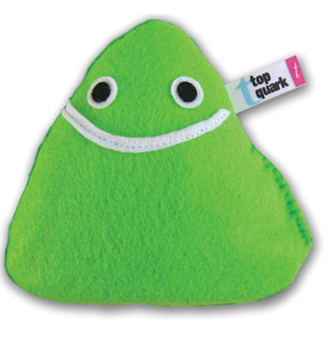 6
(CMS-PAS-TOP-11-031)
(ATLAS-CONF-2011-141)
Top Quark Charge
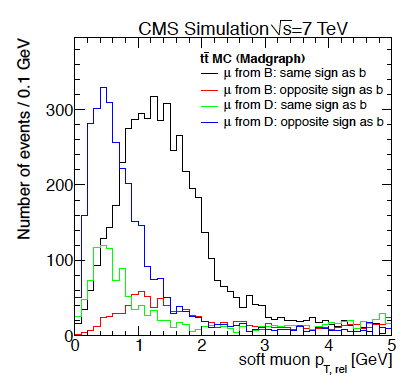 Semi-leptonic b hadron decay
Soft muon technique:
    b quark and μ have the same sign  (BR(bμ+ν+X)≈11%)
 Wrong association from D-hadrons
    b and μ have opposite sign  (BR(b c μ+ν+X)≈10% )
 pT of the soft muon with respect to the jet axis is used to
   reduce the background 
 Kinematic methods to get the correct topology
ATLAS:
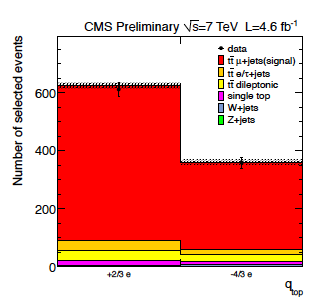 CMS:
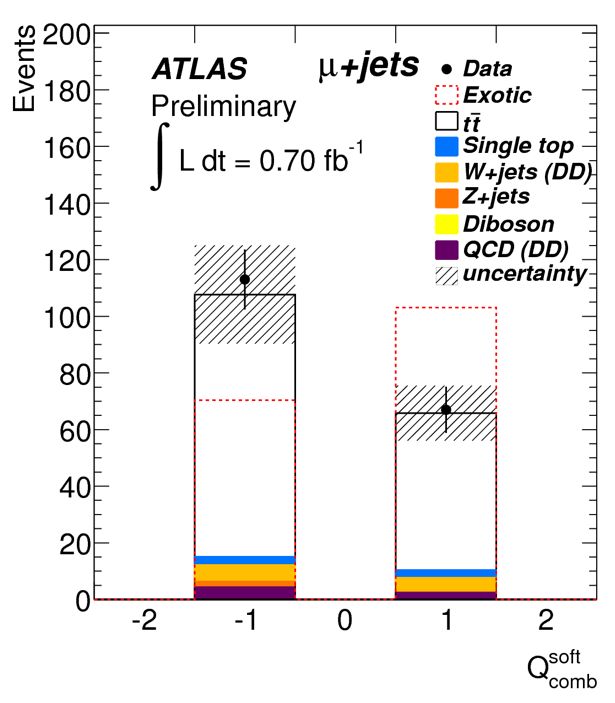 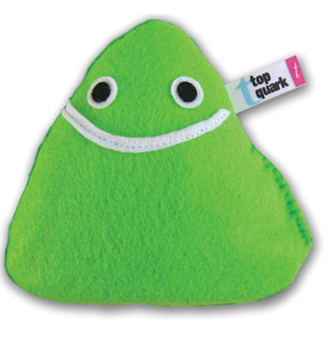 7
(CMS-PAS-TOP-11-031)
(ATLAS-CONF-2011-141)
Top Quark Charge
Charge distributions present a good agreement with the SM prediction
 Statistical methods to exclude top quark with exotic charge have been performed
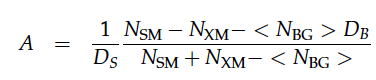 CMS:
Asymmetry:
ATLAS:
Charge: <Qsoft> = <Qbjet·Qlep>
D: Dilution  (Ncorrect-Nwrong/Ncorrect+Nwrong)   Nsignal ; Nbackground
N : Number of events  NSM with SM charge;  NXM : with exotic charge
Q: charge  Qbjetl ; Qlepton
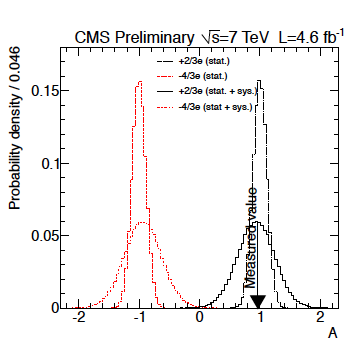 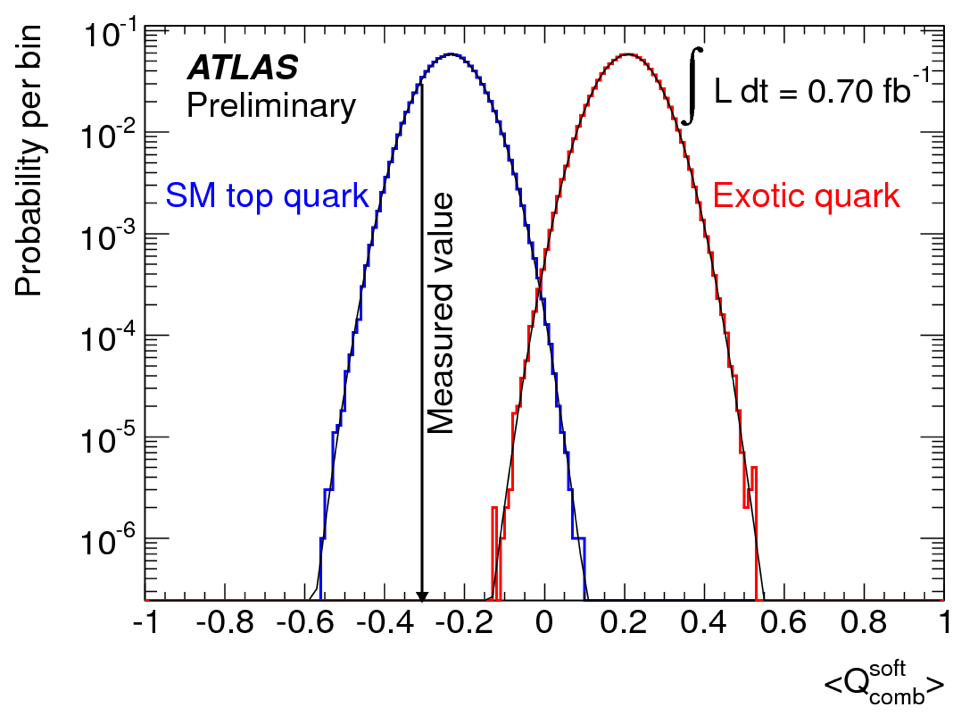 Ameas= 0.97±0.12(stat)±0.31(syst)
<Qsoft>μ+jets = -0.31±0.07(stat) ±0.14(syst)
Both experiments exclude exotic scenarios at > 5σ
CMS RESULTS
ATLAS RESULTS
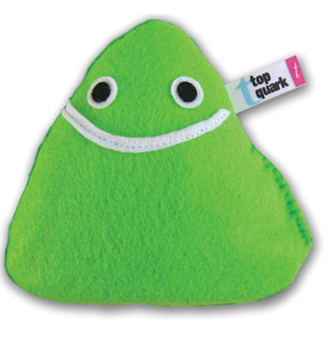 8
Top quark charge

 Spin correlation 
 
 Top mass

 Top mass difference
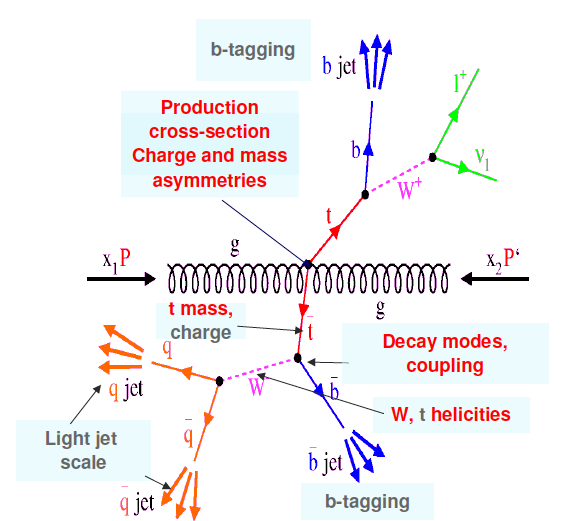 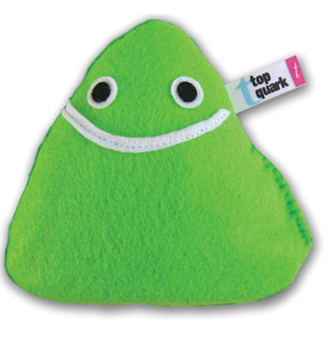 9
(ATLAS: arXiv:1203.4081)
Spin Correlations
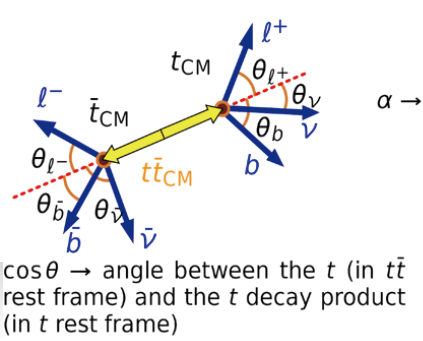 Top quark has short lifetime (≈ 5·10-25 s)
 It decays before spin can flip by the strong interaction
 Spin information is contained in the decay product
 Spin correlation differs form the SM  BSM scenarios

 The angular distribution of the top quark decay is fixed




Correlation coefficient: fractional difference in the number of events with top and anti-top quark where spins are aligned (Nlike) and those where the top quark spins have opposite alignment (Nunlike) 



The helicity basis uses the direction of flight of the top quark in the centre of mass frame:
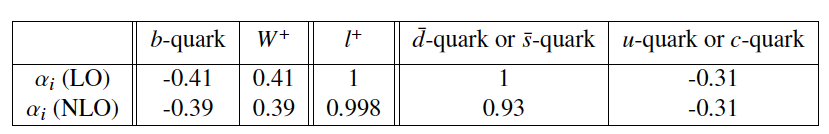 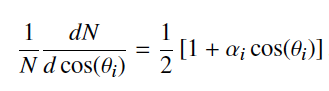 αi: spin analysing power
θi: angle between the direction of the decay particle I in the top quark rest frame and the spin quantization direction
Dilepton topology used
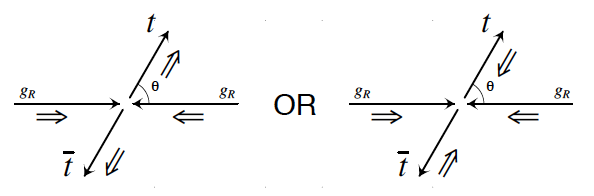 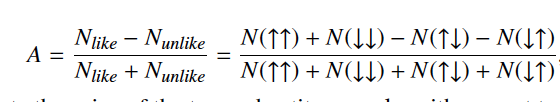 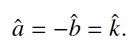 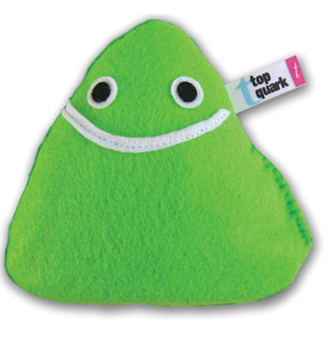 10
(ATLAS: arXiv:1203.4081v1)
Spin Correlations
Δϕ distribution between the two lepton in the lab frame is 
    sensitive to the spin correlation
 Two hypothesis have been tested:
 Correlated spins (SM)
 Uncorrelated spins

 A is obtained by fitting the observed Δϕ
   distribution to a linear superposition of correlated
   uncorrelated hypothesis
   ASMhelicity= 0.32




Evidence of spin correlation in agreement with SM
Hypothesis of zero spin correlations is excluded at
5.1 standard deviations
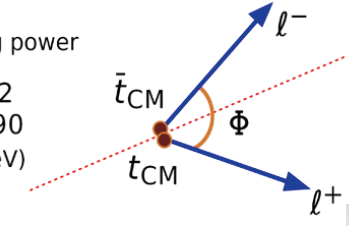 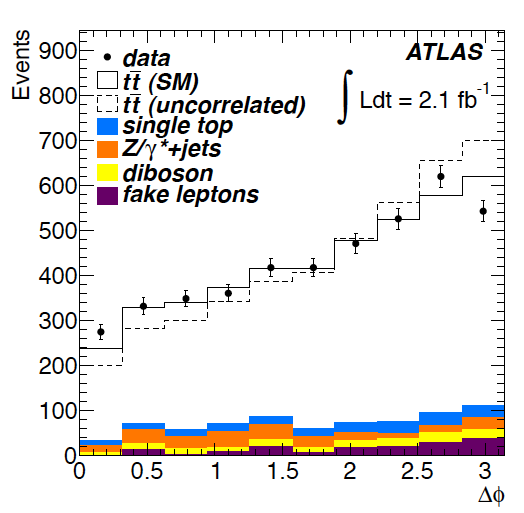 ATLAS RESULTS
Ahelicity=0.40±0.04(stat)+0.080.07(syst)
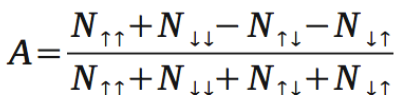 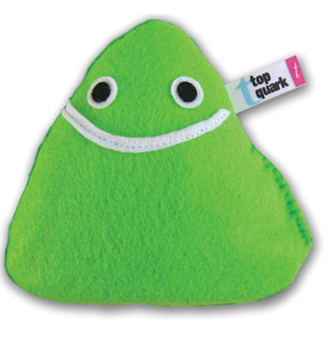 11
Top quark charge

 Spin correlation 
 
 Top mass

 Top mass difference
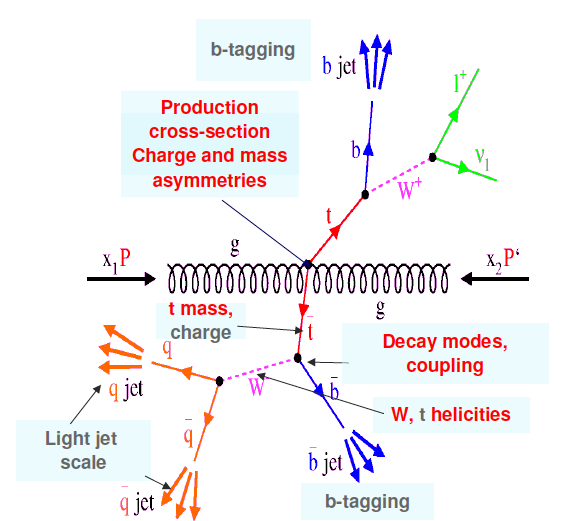 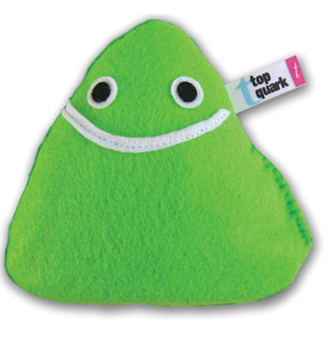 12
Top Quark Mass: dilepton                 (CMS-PAS-TOP-11-016)
KINb method (kinematic equation describing tt system):
 Solved many times per event, for all lepton+jets combination
 jet pT, ETmiss and pztt are varied independently according to their resolutions
 Solutions with lower mass of tt and mtop-manti-top  are chosen 
 Most probable combination is chosen
 Unbined likelihood fit of the mKINb using templates at different masses










 Measurement dominated by Jet Energy Scale (JES) and flavor-JES
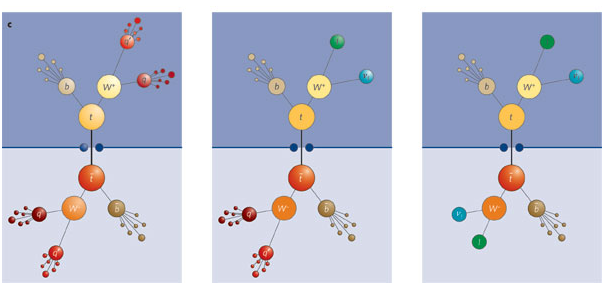 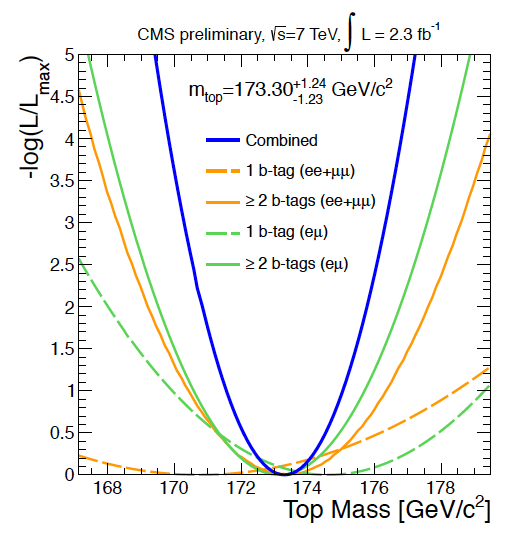 b-tagging information reduce background considerably
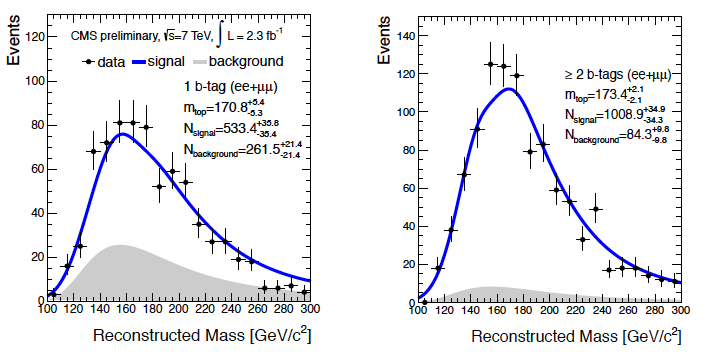 CMS RESULTS
mtop= (173.3 ± 1.2stat ± 2.5syst)GeV
Most precise up-to-date in the dilepton channel !!
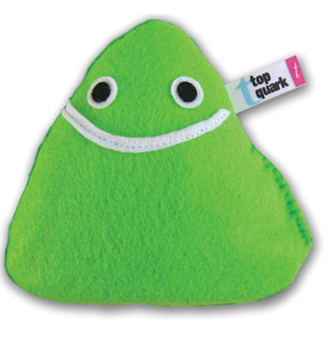 13
(CMS-PAS-TOP-11-015)
   ( ATLAS: arXiv.1203.5755)
Top Quark Mass: lepton+jets
ATLAS: Templates methods have been used to determine mtop in μ/e+jets
2D template:
1D template:
Determine mtop and a global jet energy scale factor (JSF) simultaneously
Based on the  variable R32 =mtop/mW
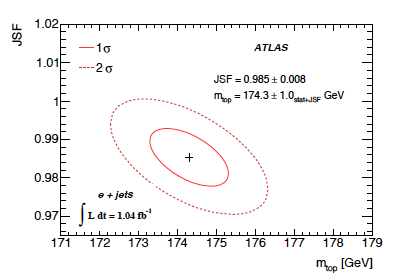 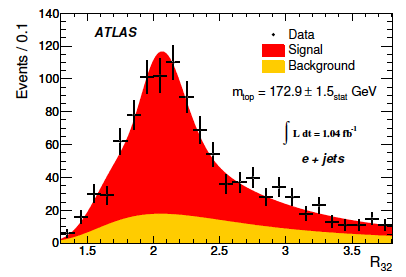 ATLAS RESULTS
mtopl+jets = (174.5 ± 0.6stat
                              ± 2.3syst)GeV
Measurement is dominated by 
JES, and ISR-FSR systematic errors
CMS: Kinematic fit + Ideogram is used to determine mtop in μ+jets
Kinematic fit exploits the compatibility with tt hypothesis
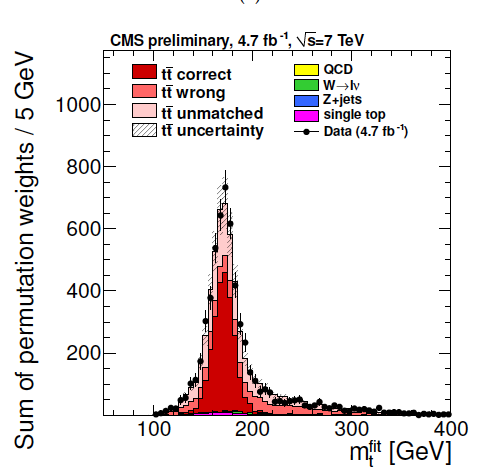 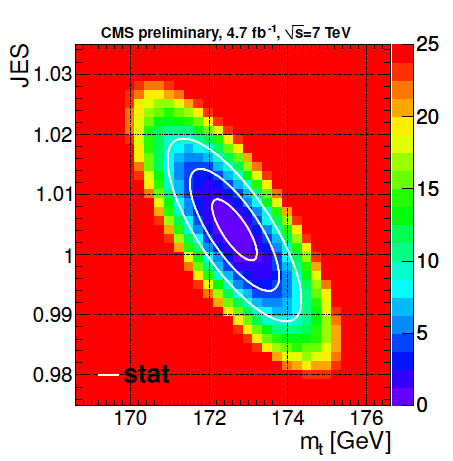 CMS RESULTS
mtopμ+jets  = (172.64 ± 0.57stat+JES ± 1.18syst)GeV
Some systematics are still 
being evaluated by CMS
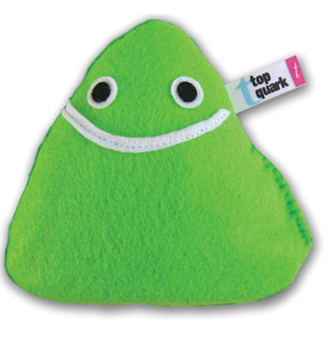 14
Top Quark Mass: Full Hadronic         (ATLAS-CONF-2011-030)
mtop extracted with a template method  (mtopgen from 160 to 190 GeV )
 Jet assignment done with a Kinematic fit 
 More than 6 jets involved in the analysis (2 b-tagged jets)
 Lower χ2 is kept  ( χ2<8 ) 
 Main background: Multi-jet sample
 Template parametrization for the background directly from data







Dominating uncertainties are JES, Radiation 
and modelling of the background
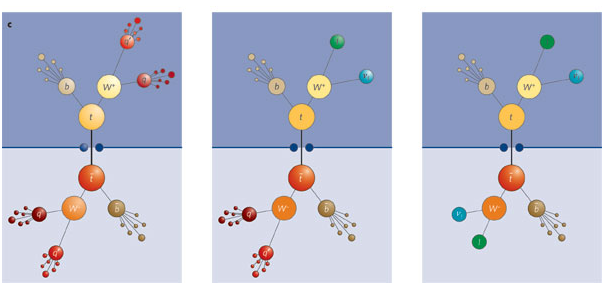 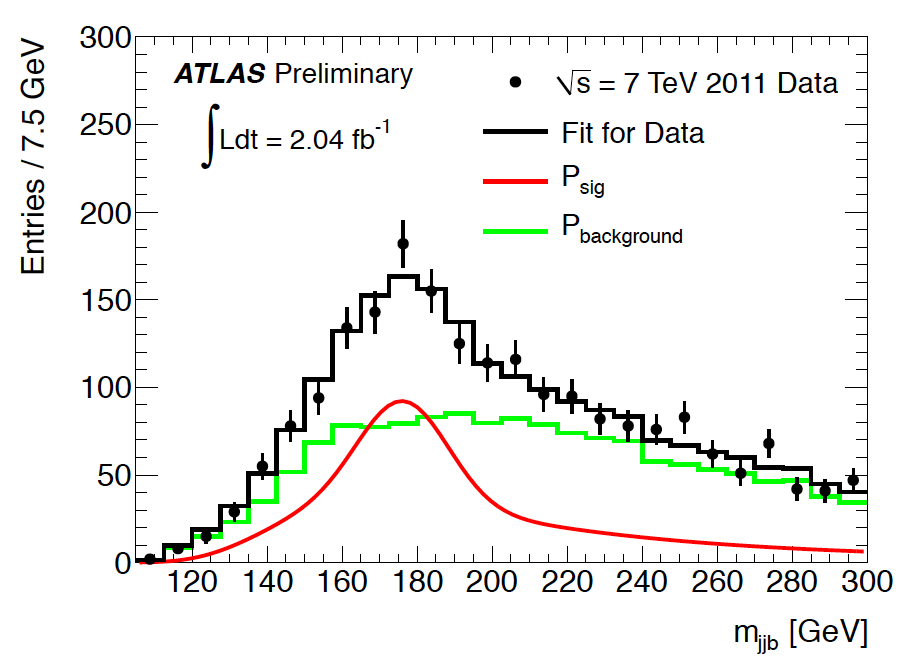 ATLAS RESULTS
mtop= (174.9 ± 2.1stat ± 3.8syst)GeV
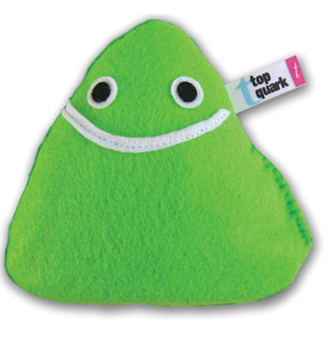 15
Top Quark Mass: Combination
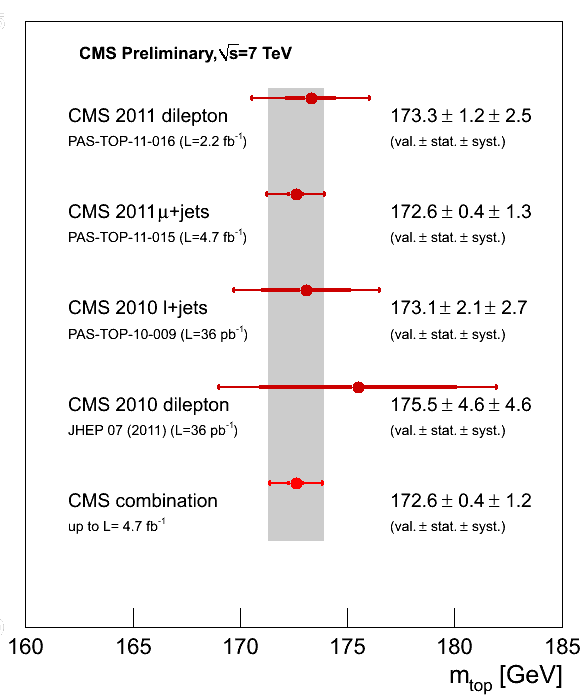 mtop LHC combination is ongoing …
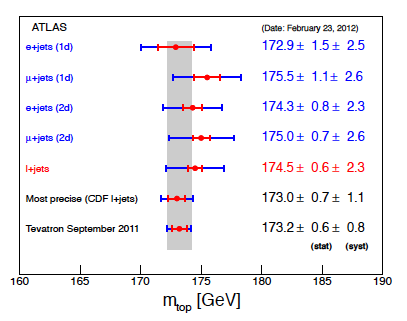 The ATLAS hadronic top mass measurement has not been included in the plot yet
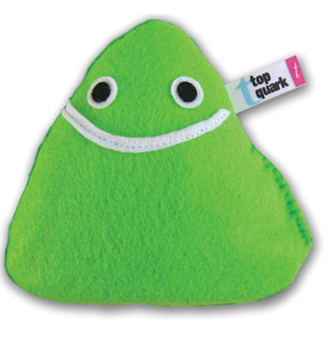 16
Top quark charge

 Spin correlation 
 
 Top mass

 Top mass difference
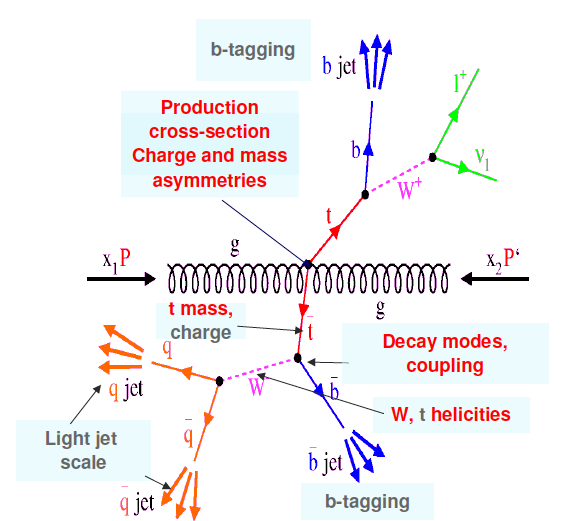 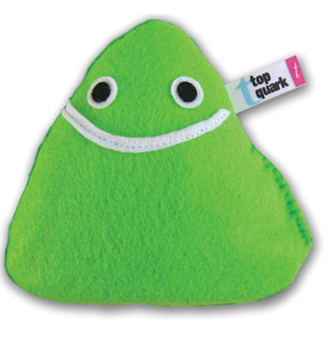 17
Top Quark Mass difference                    (CMS-TOP-11-19)
SM of particle physics is a local gauge invariant quantum field theory  symmetries
 Conservation of C(Charge conjugation)P(Parity)T(Time reversal)          
      
                                               mtop = manti-top?
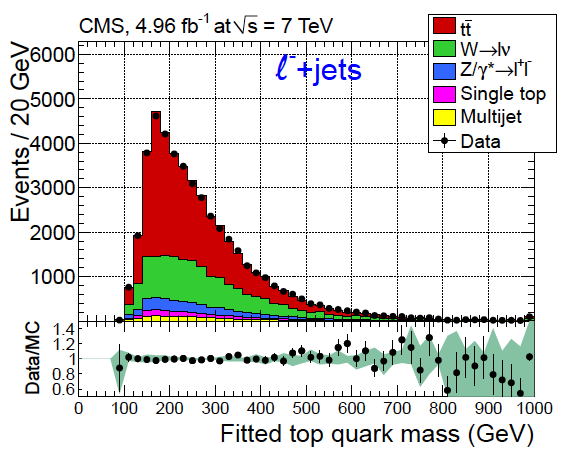 Sample divided in  l++jets and l-+jets
 Top mass is reconstructed using hadronic side information (Wb  qqb)
 Kinematic fit to perform jet association:
 Lowest Χ2
 Final measurement from ideogram method:
 Likelihood for l+ l- separately


Many of the main systematic uncertainties  for mtop are cancelled in this analysis
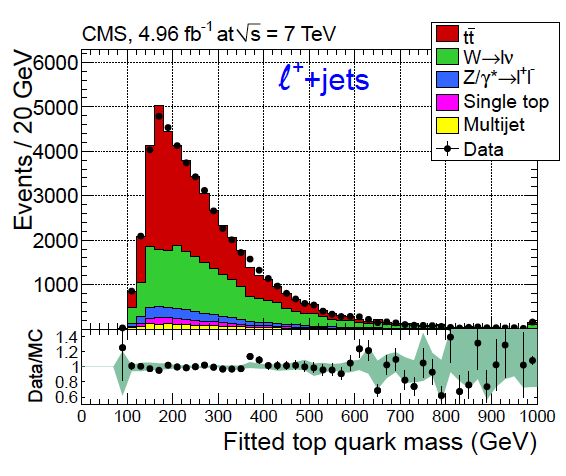 CMS RESULTS
Δmtop= (-0.44 ± 0.46stat ± 0.27syst)GeV
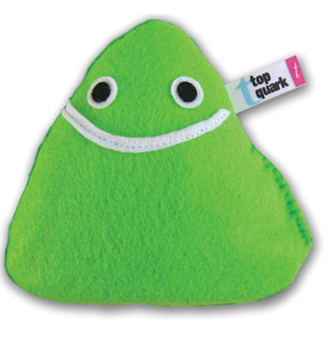 18
Conclusions
LHC is working really well
 Excellent detector operation for ATLAS and CMS allows to record an impressive amount of data
Many top properties analyses have been studied at LHC
Top quark charge agrees with the SM prediction.
Exotics scenarios are excluded with 5σ
Spin correlation measurement  in agreement with the SM. Uncorrelated spin hypothesis excluded at 5.1σ 
Many measurements of the top mass have been done using all channel topologies. The ATLAS+CMS result combination is ongoing

Top quark mass difference is consistent with the equality of particle and antiparticle masses
mtopATLAS (l+jets)=  (174.5± 0.6stat ± 2.3syst)GeV     
mtopCMS (all channel)= (172.6± 0.4stat ± 1.2syst)GeV
Δmtop =(-0.44± 0.46stat ± 0.27syst)GeV
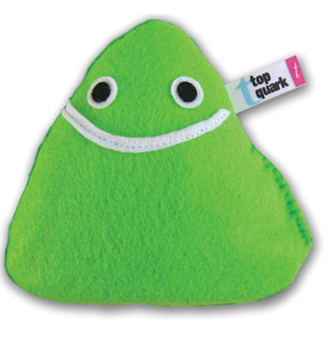 19
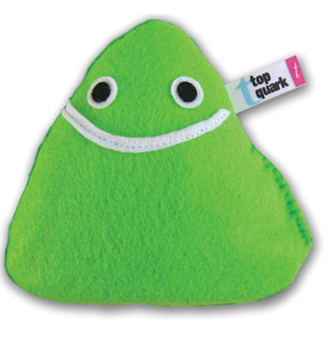 Thank you very much
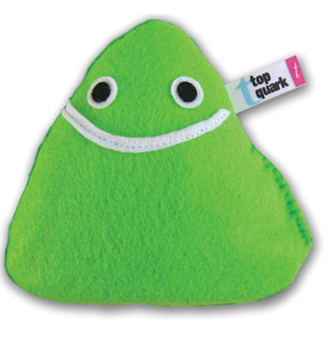 20
Top quark Physics with ATLAS & CMS
Top quark decays take place almost exclusively:
 t        W+b
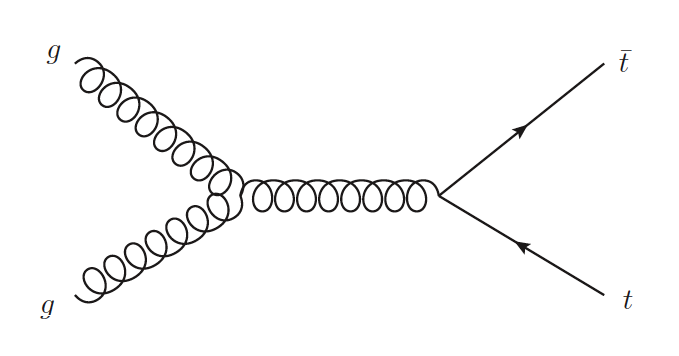 Single Lepton
( 36% )
Full hadronic
( 45% )
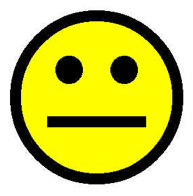 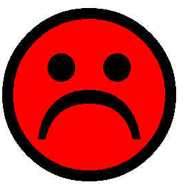 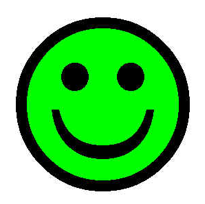 τ had +jets
Single Lepton
( 36% )
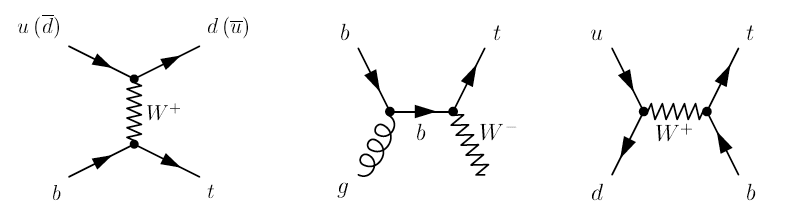 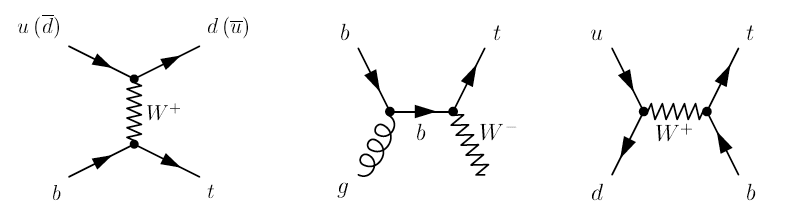 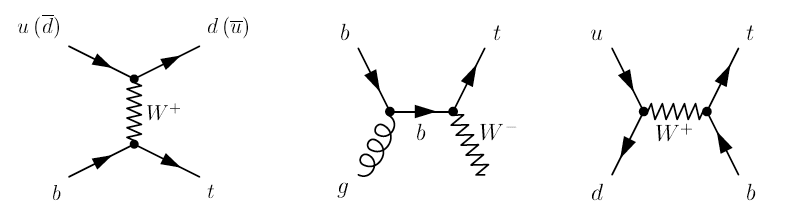 Dilepton
e, μ, τlep
( 6.4% )
τ had +jets
τ had
τ had +l
τ had +l
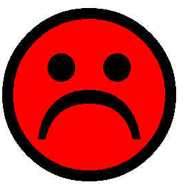 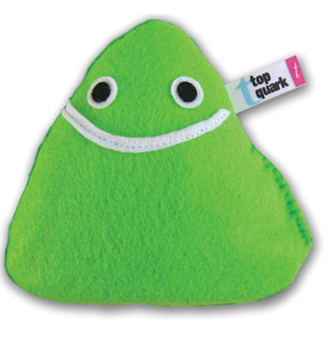 21
Detector Performance for Top Physics
General top quark selection at LHC
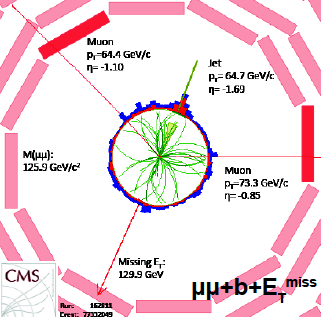 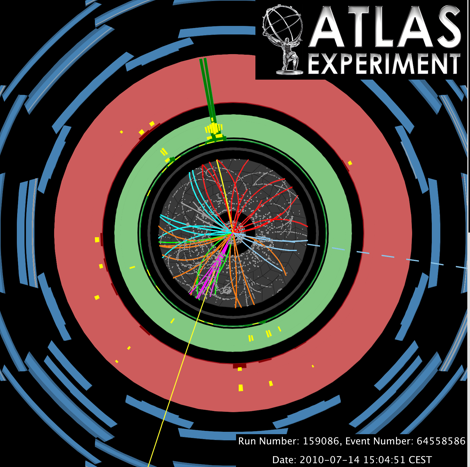 B-jet
ETmiss
Top quark physics needs:
 Efficient lepton reconstruction
 Good jet reconstruction
 b-jet tagging capability
Muon
Top physics         Full detector working!!!
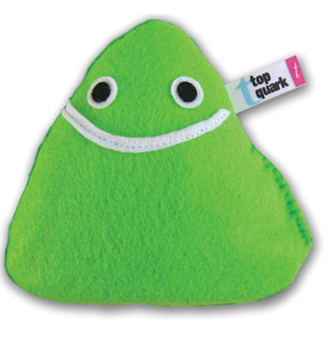 22
(CMS-PAS-TOP-11-008)
(ATLAS-CONF-2011-054)
Top Quark Mass from Cross Section
Top mass value depends on the renormalization scheme
 Extraction of the mtoppole from the measurement of σtt
 Different theoretical approaches to calculate σtt  with higher NLO corrections are used
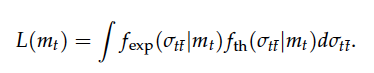 mtoppole  (well defined top mass independent of MC)
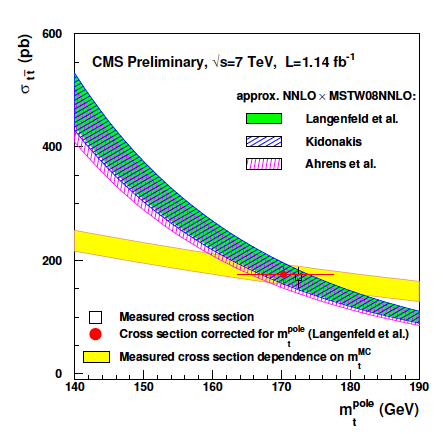 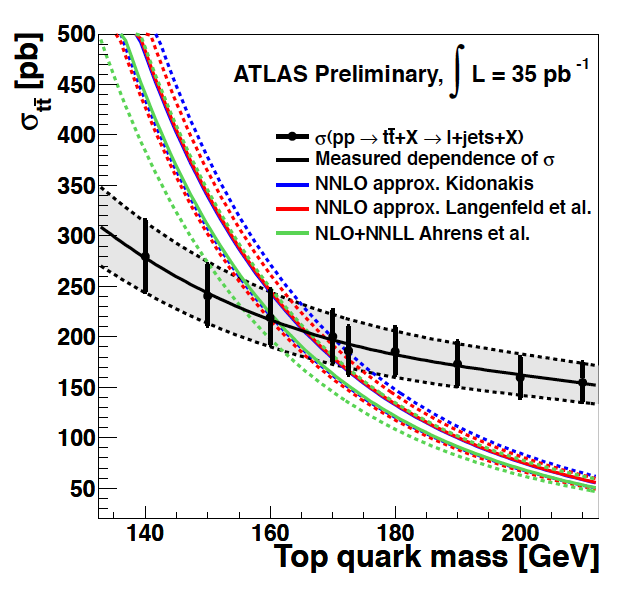 ATLAS RESULTS
mtoppole= 166.4 +7.8-7.3 GeV   NNLO-Langenfeld
mtoppole= 166.2 +7.8-7.4 GeV   NNLO-Kidonakis
mtoppole= 162.2 +8-7 GeV       NNLL-Ahrens
CMS RESULTS
mtoppole= 170.3 +7.36.7 GeV   NNLO-Langenfeld
mtoppole= 170.0 +7.6-7.1 GeV  NNLO-Kidonakis
mtoppole= 167.6 +7.6-7.1 GeV  NNLL-Ahrens
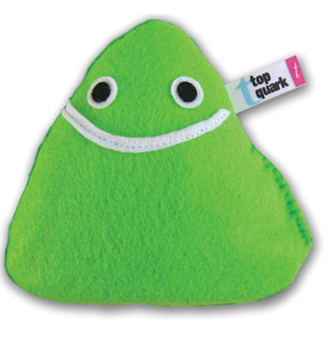 23
(CMS-PAS-TOP-11-030
(ATLAS: arXiv:1203.4211v1)
Top Quark Charge Asymmetry
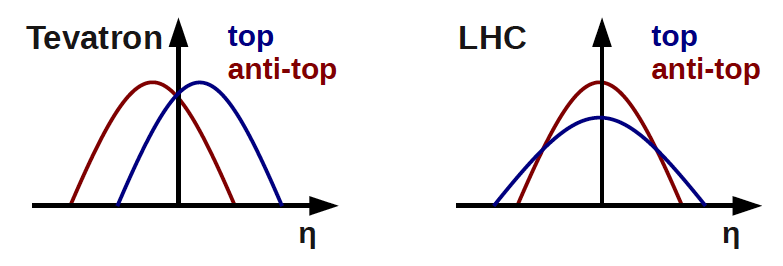 SM expects ttbar production to be symmetric 
   under charge conjugation at LO and small 
   asymmetry due to the ISR and FSR at NLO:
 gg       ttbar: symmetric
 qq      ttbar: top quarks emitted in the direction 
               of the incoming quark, anti-top quarks in 
              the direction of the incoming anti-quark
Tevatron (proton-antiproton): forward-backward asymmetry
qq          ttbar (90%)
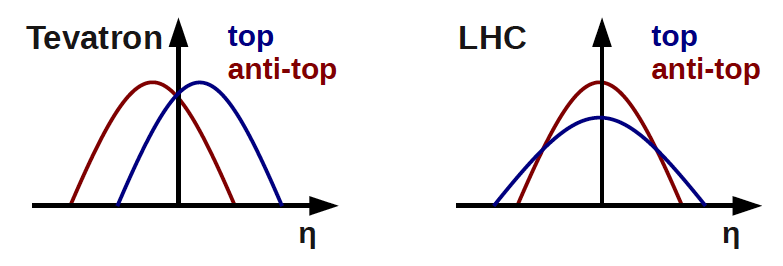 LHC (proton-proton): top goes into forward regions whereas anti-top keeps more in the central region qq         ttbar (15%)
Several processes BSM can alter this asymmetry
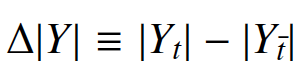 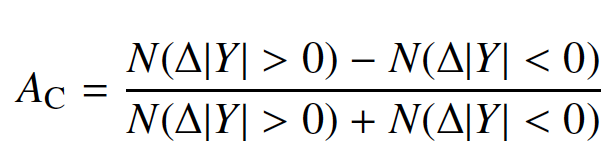 ACtheory= 0.0115±0.0006
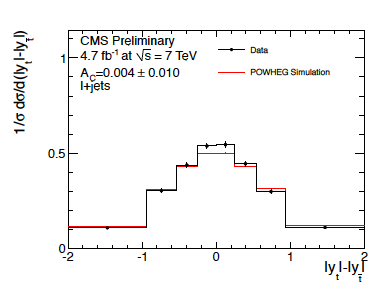 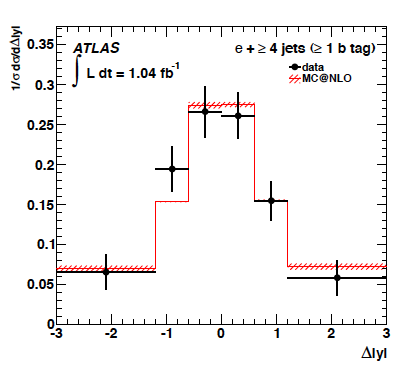 CMS RESULTS
ATLAS RESULTS
AC= -0.018±0.028(stat)±0.023(syst)
AC= -0.004±0.010(stat)±0.012(syst)
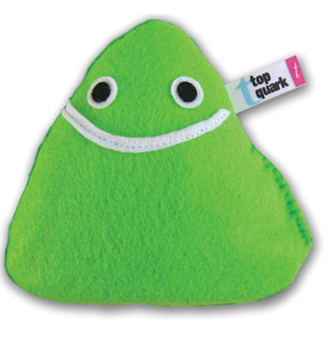 24
(CMS-PAS-TOP-11-015)
   ( arXiv.1203.5755.v1)
Top Quark Mass: lepton+jets
ATLAS: Templates methods have been used to determine mtop in μ/e+jets
1D template: 
 Based on the  variable R32 =mtop/mW
 Event likelihood to select the jet triplet assigned to the hadronic decay










2D template:   (plots on the next slide)
 Determine mtop and a global jet energy scale factor (JSF) simultaneously
 X2 that constrains the reconstructed mW to the world average measurement
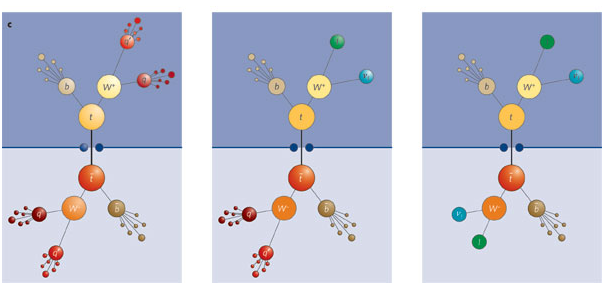 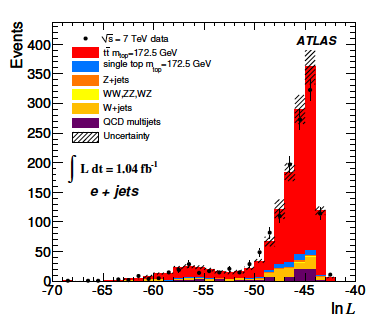 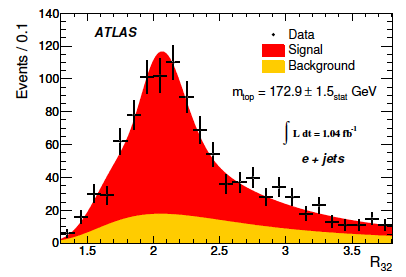 ATLAS RESULTS
Measurement is dominated by JES, 
bJES and ISR-FSR systematic errors
Mtope+jets = (172.9 ± 1.5stat ± 2.5syst) GeV
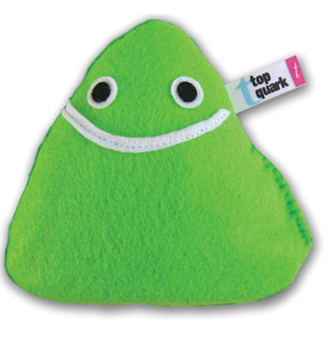 25
(CMS-PAS-TOP-11-015)
   ( arXiv.1203.5755.v1)
Top Quark Mass: lepton+jets
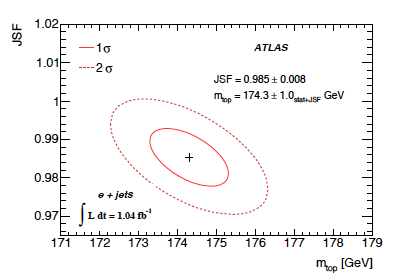 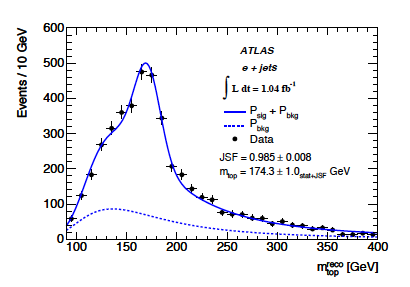 ATLAS RESULTS
Mtope+jets = (174.3 ± 0.8stat
                              ± 2.3syst) GeV
Measurement is dominated by 
JES, and ISR-FSR systematic errors
CMS: Kinematic fit + Ideogram is used to determine mtop in μ+jets
 Kinematic fit exploits the compatibility with ttbar hypothesis  Probability fit < 0.2
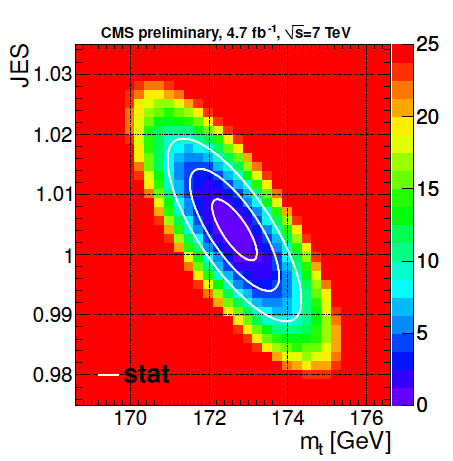 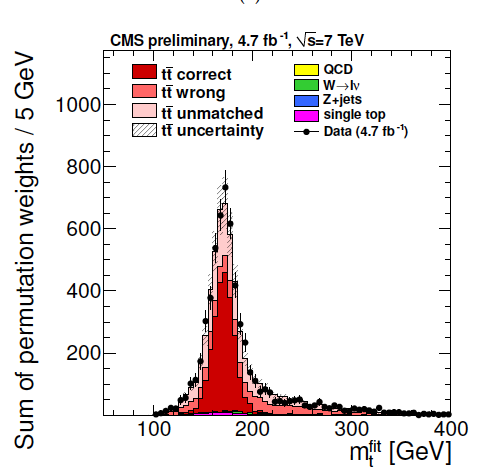 ATLAS RESULTS
Mtopμ+jets  = (172.64 ± 0.57stat+JES ± 1.18syst) GeV
Some systematics are still 
being evaluated by CMS
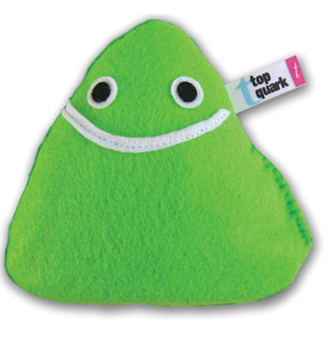 XXIVth Rencontres de Blois
26